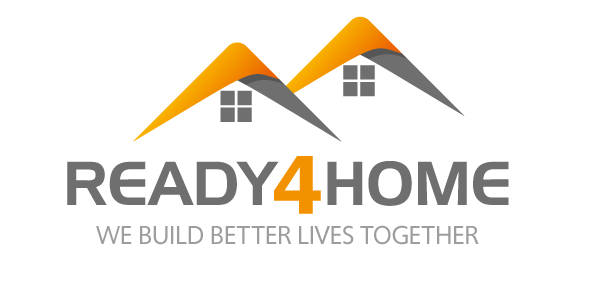 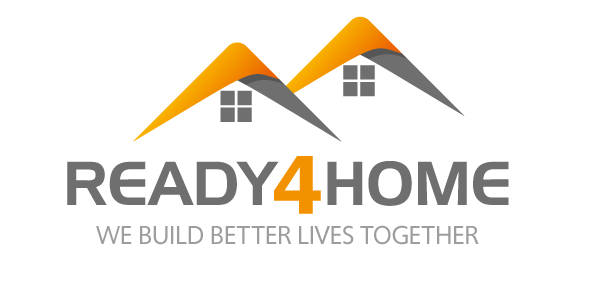 Ready4Home offers bespoke services to men and women who are currently facing both homelessness and unemployment.
Ready4Home is committed to ending homelessness for Bed Blockers, Veterans, Rough Sleepers and Ex Offenders.
Ready4Home Housing Support CIC assists clients who are homeless and socially excluded to access sustainable and appropriate accommodation; to help them build relationships and lead meaningful lives. At the centre of the organisation is a group of people who have the collective experience to achieve our Strategic aims.
We are distinctive both in the agile way we work as a small and flexible organisation and in the integrated range of services we offer. We also create a seamless transition plans for our clients at the point of them leaving our service. We understand that people may not be ready to engage in our time frame, so we work within their comfort zone. We work with our partner agencies to sign post our client’s future needs.
Professional - Ready4Home is committed and passionate about the work we do and will ensure all necessary skills to provide our services. We value our staff, always expecting their very best.
Collaborative - We will engage our clients in actively shaping the future of Ready4Home, and seek involvement from the local community to build partnerships with associated agencies.
Empowering - Ready4Home aims to build trust through communication and understanding and will support clients to make changes in their lives by offering the support, which meets their needs.
Responsive - Ready4Home will strive to respond to clients support needs and demonstrate flexibility at all times. Each client will have 5 hours of support per week. We will adapt to changing needs and demands within the sector.
Inclusive - Ready4Home respects all differences in both clients and staff and value them for who they are. We will encourage participation in all aspects of the organisation and will do our best to bridge the gap between those directly affected by homelessness and the wider community.
Aspirational - Ready4Home will work to achieve consistently excellent outcomes believing that clients can reach their full potential with support. We will focus on having a well trained and experienced staff team and will look towards future opportunities to broaden and improve the services we offer.
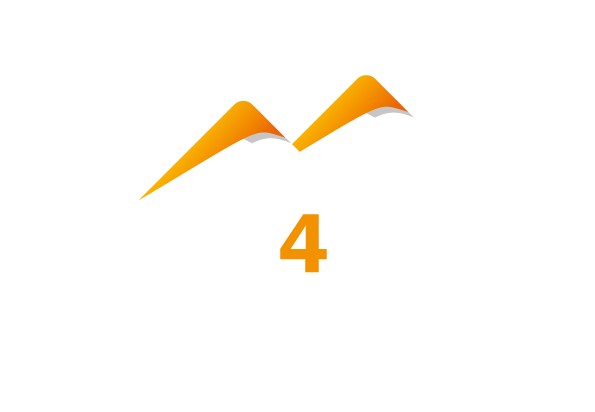 Charter
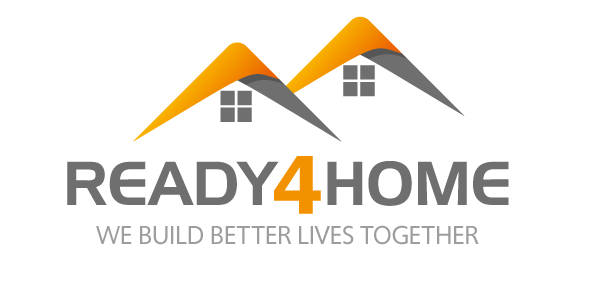 Our services and support include: 


Accommodation - In house service 
Money Management - In house service 
Debt Advice - In house service & Signposting to local organisations
Tenancy Management Training - In house service 
Opening Bank Accounts - In house service
Benefits - In house service 
Substance Misuse (drugs & alcohol) - Signposted to local organisations 
Mental/Physical Health Support - Signposted to local organisations 
Adult Social Care - Signposting to local organisations
Registration to Doctors, Dentist etc. - In house service 
Training & Engagement - In house and external local organisations 
Employment - In house and external local organisations 
Secure Tenancy and Move on Plan - In house, Local Authorities and private landlords.  
An Individual Support Plan and Engagement Record is updated on a daily and weekly basis measuring short- and long-term goals and achievements.
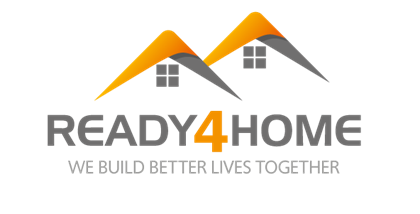 The R4H story so far
Ready4Home has successfully secured provider status in the following areas:
Preston, Chorley, South Ribble, Salford, Oldham, Macclesfield.
We are currently in the submission phase to Manchester, Bolton, Wigan, Tameside & St Helens
Thus far we have provided 543 bed spaces, care and support to individuals who were homeless. 
183 currently remain in our Supported Accommodation.
26/543 have returned to custody 5%
78/543 have secured employment following training & secured own tenancies 14%
96/543 people have secured own tenancy accommodation 18%
75/543 people have returned to their family home 14%
51/543 people have left our service with no forwarding address 9%
34/543 people were evicted 6%
Typically, our clients spend 210 days in our accommodation
Service Delivery
We deliver a full lifecycle service, offering support to those who are in danger of becoming homeless. They are accommodated in our properties for a maximum of 2 years, starting at communal supported, moving into step down shared and then ultimately into their own accommodation and into paid work or volunteering roles. We support people who suffer with a wide range of dependencies and mental or physical health conditions working alongside our partners locally and further meeting our client specific needs.

Our mission is to actively seek to provide support and broaden the type of support offered to those facing homelessness or who feel marginalised through historical mistakes or failed interventions.


Ready4Home are innovative, creative and responsive to the needs of both clients and the  community. We are an autonomous organisation with a flexible approach, enabling a fast implementation of new models of working.

Ready4Home will nurture excellent community involvement, focusing on being a respected part of the community.
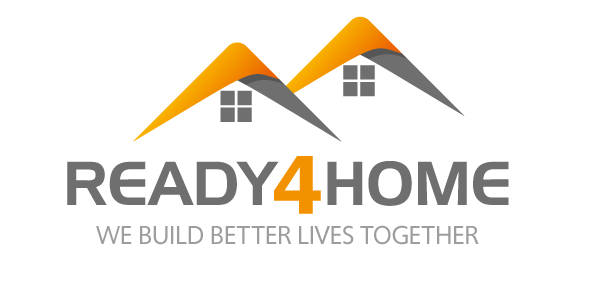 How are we supporting Clients to Move On from R4H
We will:

	identify our clients long term aspirations when entering our care and remove any historical barriers 	to independent living.
 
	develop a detailed moving on plan, equipping our clients with the skills to be able to access key 	services e.g., Specialist welfare rights advice, Community Care Grants, Housing Benefit and options
 	for undertaking permitted paid work.
 
	locate the perfect property, that meets the needs of the client to the same high standards that 	they 	have experienced at R4H.
 
	when it’s time for the client to make the transition into independent living, plan the move with the 	client and help them organise any support they may need to make the new property feel like home.
 
	visit the property and carry out checks to make sure it is safe and secure before it is occupied by 	the client.
 
	familiarise the client with all local key contacts including, health and social care and community 	network groups.
 
	where a client is subject to an appointeeship, ensure a smooth transfer of arrangements, so that 	there is no loss of benefits during this period.
 
	should some post move-on support be required, liaise with the individual’s care manager if 	applicable to secure funding for this as part of the transition plan.

For Further information see our Moving On Plan Policy (MOPP)
OUR PLEDGE TO THE COMMUNITY

It is essential that Ready4Home is a valued part of the local community. To reach this goal our local community stakeholders' involvement helps shape the conditions that we put in place for our client license agreements.
One of our key objectives is to include our clients in a number of community improvement activities, charitable associations and local community annual events.
We aim to be proactive in building community confidence in Ready4Home and our clients where necessary, reassuring and educating community partners and residents about what we are trying to achieve as an organisation.
We listen to our neighbours who can email our dedicated email address and we promise a speedy response.  neighbours@ready4home.co.uk. You can also report negative/positive feedback on our website www.ready4home.co.uk
We react and respond in a timely manner to any adverse behaviour of our clients, which are perceived as problematic to the community.
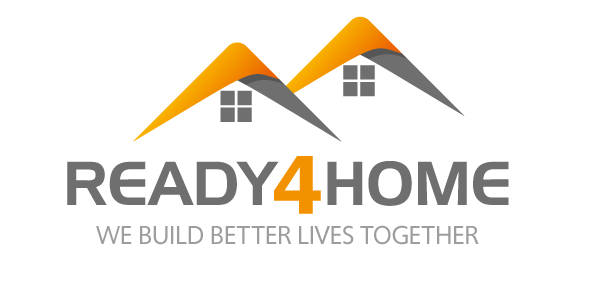 Extending the range of services, we provide through effective partnerships 
Ready4Home has already established strong collaborations with long established charities and many more Not For Profit organisations, such as St George’s Crypt, Early Break, Loaves and Fishes, and On The Out. We seek to improve and expand on creating working relationships that will be beneficial and will extend the services we can deliver. 
We will:
Foster new beneficial partnerships with agencies that provide services appropriate to the needs of our clients.
Ready4Home already initiates a collaborative approach to every Local Authority.  We add value to provisions already in working progress. E.g. The CAS-3 initiative (84 days temporary accommodation).  Moving homeless people from T/A into  Supported Accommodation is proving to be vital in the continuity needed for clients start their journey towards independence.
Ensure local health providers support the physical/mental health and wellbeing of our clients
Reduce the community burden from antisocial and offending behaviour by working closely with the Police and Probation Service.
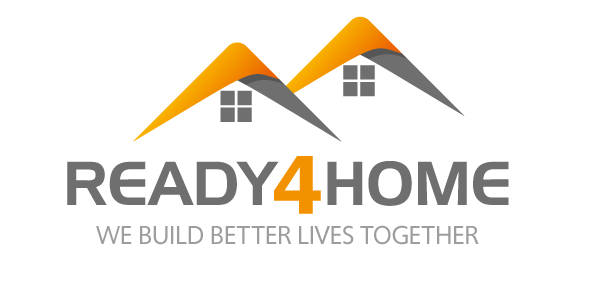 Beaucliffe Hotel conversion to 32 Bed Supported Scheme
The planning application submitted is intended to complete the conversion of the existing Beaucliffe Hotel (C1 Hotel) into a 32 bedroom supported accommodation property (Sui Generis) housing specifically NHS bed blockers.

The location of the hotel is perfectly positioned as it is facing Salford Royal Hospital which would allow us to provide accommodation, care and support to 32 No. Bed Blockers. It is within walking distance of all public transport routes and to all necessary amenities for our clients needs and requirements.

It’s location is within walking distance to our other Supported Accommodation units in the area which will assist with staffing levels and further support.
WHY BEAUCLIFFE?
PAXTON BIOMETRIC MAGLOCK STYSTEM
24 HR CCTV SYSTEM
SECURE RECEPTION
IDEAL
LOCATION
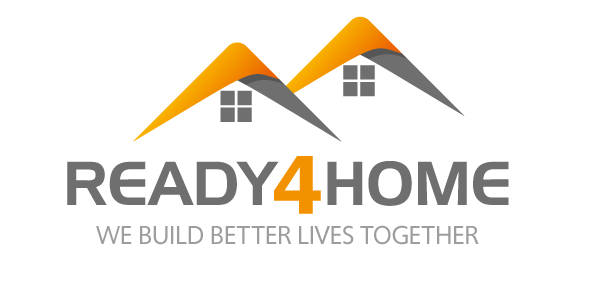 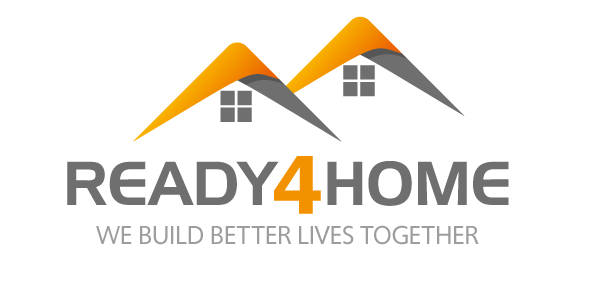 SECURE FRONT & REAR ACCESS
CLOSE TO EXISTING SERVICES
PROXIMITY TO HOPE HOSPITAL
EXCELLENT TRAVEL LINKS
COMMUNAL CATERING
LOCAL AMENITIES
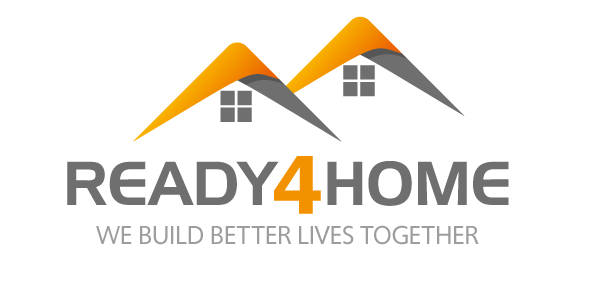 NHS BED BLOCKING CRISIS
Bed blocking is a major problem within NHS hospitals across England, with an estimated 15,000 thousand patients sitting in hospital beds facing a ‘delayed discharge’ until the necessary next stage of their care becomes available. 

This is an average overstay of up to 534 nights  costing the taxpayer on average £400.00 per night per client. A delay may be non-availability of a temporary or permanent space in a residential home, or rehabilitation unit, lack of a supportive care package for their return home, or simply a lack of homes available within a given area.  

Ready4Home are currently in receipt of referrals from various hospitals in the Northwest where Supported Accommodation is seen as the best next step for those facing homelessness after suffering ill health.
On-Boarding & Referral Process
Service user moved in & SLO completes all paperwork with SU
Supported Living Officer works with SU to achieve goals
Supported Living Officer supports with attaining independent accommodation & SU moves on successfully.
Back ground checks completed at R4H – all checks come back as okay.
Referral received
We listen to all of our neighbours at Ready4Home, which is why we have a dedicated email system set up for any concerns or good news you wish to share with us!  Email us at: neighbours@ready4home.co.uk
Back ground checks completed – client is not appropriate for R4H & client and referrer are notified.
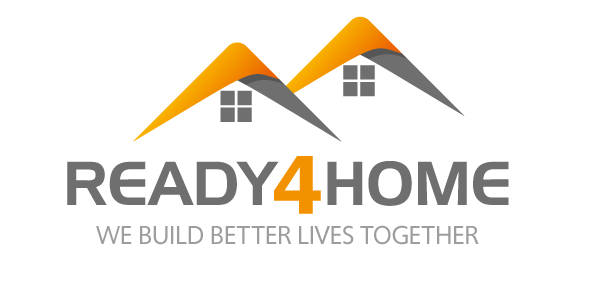 Occupation License & Restrictions
Schedule 1 – House Rules                                                                
1. You are not to bring weapons of any kind into the premises. This includes regular and ornamental/toy weapons. If You bring dangerous weapons on site, we have the right to confiscate the weapon, call the police and your licence will be terminated.    
 
2. Violence will not be tolerated at the property. If You are involved in any violence on site, your licence will be terminated. 
 
3. No illicit substances are to be brought on site. If there is any evidence of such substances Police will be called immediately and your licence will be terminated. 
 
4. No visitors are allowed on site.  
5. No smoking is allowed inside the property in any area.  
 
6. No loud music or TV which causes disturbance to other housemates or neighbours is allowed at any time.  
 
7. No pets are allowed on site at any time.
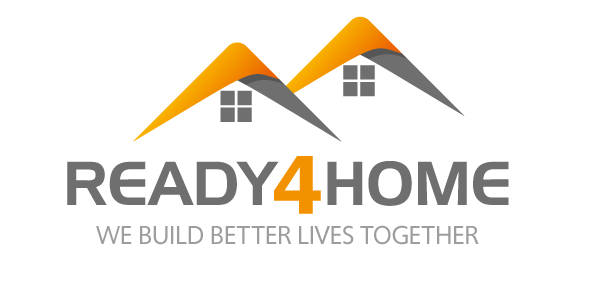 Occupation License & Restrictions
8. No smoking is allowed inside the property in any area.  
 
9. No loud music or TV which causes disturbance to other housemates or neighbours is allowed at any time.  
 
10. No pets are allowed on site at any time. 
 
11. Any Disturbance to neighbours is not allowed. Please remain responsible, as this may lead your licence being terminated. 
 
12. Drinking Alcohol irresponsibly, disorderly actions, and any Antisocial behaviour is not allowed and will result your licence being terminated. 
 
13. No Alcohol is allowed ON THE PREMISES. Failure to respect this will result in your licence being terminated.
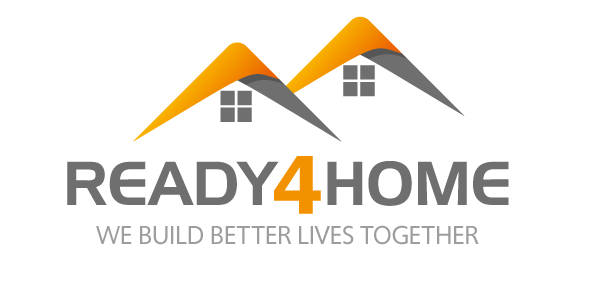 ONSITE MANAGEMENT
24 hour on site staffing: Ready4home staff will be present 7 days & nights a week
Shaun Lee (Director) will oversee 4 Support Workers daily
On-site Management & Security - 24 hours / 7 days a week
The average stay of a client is 7 months
Locks coming into the property will have fingerprint access. Key cards for internal doors
Extensive external and internal CCTV coverage
External lighting provided to deter antisocial behaviour. Carefully positioned to avoid light pollution
Enclosed residents garden to provide physical separation from adjacent properties
Refuse collection to be managed by a private company. Bins will be taken from the store to the waiting refuse vehicle on Victoria Road. No bins to be left on the public footpath
Secure refuse and cycle storage facilities to be located away from neighboring habitable windows
On site parking is available and a Parking management plan is to be implemented
Professional visits will be permitted during specific times of the day this will be managed
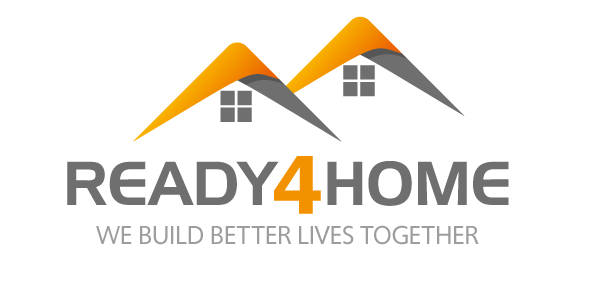 SHAUN LEE – DIRECTOR & SCHEME MANAGER
Key Skills include:
Social Care
Family Crisis Support  & Parenting Skills
Care Leavers
Budgeting Training & Debt Management
Essential Life Skills Training.
DWP Advice 
Employability Training & Delivery
Mental Health & Substance Misuse 
Move On Plans & Independent Living Skills

Shaun Lee will be heading up the team of 2 Support Workers + Receptionist and 2 security staff who will work on night shift patterns.
Beaucliffe Supported Scheme
Life Cycle
Ready4Landlords 
Moving from   Supported Accommodation to Independent living
Linking Landlords with Tenants.
Key Services For Residents

Staffed 24/7
Rehab and care
Training advice & support services
Laundering facilities for the tenants
Communal Catering
Social events 
DWP advice
Housing advice
Basic IT facilities/learning
Ready4Home Accommodation
Referral Route for Service Users
Salford Royal Hospital
Salford City Council
CQC registered step-down facilities for intermediate care
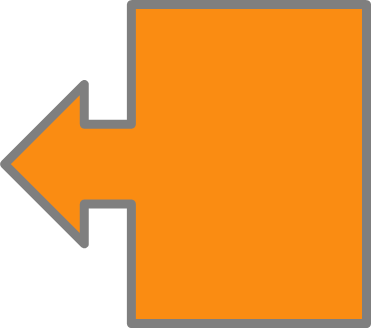 Ready4Work
Volunteering
Veterans into Logistics
Catering
Cleaning
Factory work
Gardening
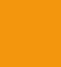 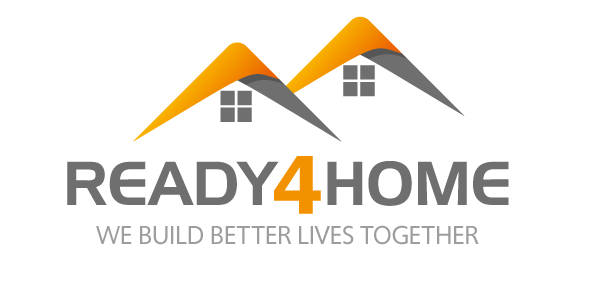 Our message to the local community
We have a number of successful supported schemes in the Salford area at present and there have not been any issues regarding disturbances to the neighbourhood. In all our supported housing we work closely with surrounding communities, introducing ourselves to the neighbourhood to explain our aims as an organisation and the work we do, to help build up trust. We will also provide our contact details and the on staff will be available 24/7. 

We believe that everyone has a positive role to play in society and that communities should be inclusive of all. We recognise that taking part in activities which promote good citizenship and community spirit, helps the people we support to have a positive impact on their community and recognise the good within them.  Ready4home Housing Support CIC helps to develop social skills and community awareness in our one-to-one relationships, whilst building strategic partnerships with likeminded organisations and local businesses to work alongside us. Together we improve the pathways available for disconnected groups in society to become active citizens who get involved in community projects, volunteering, and work.